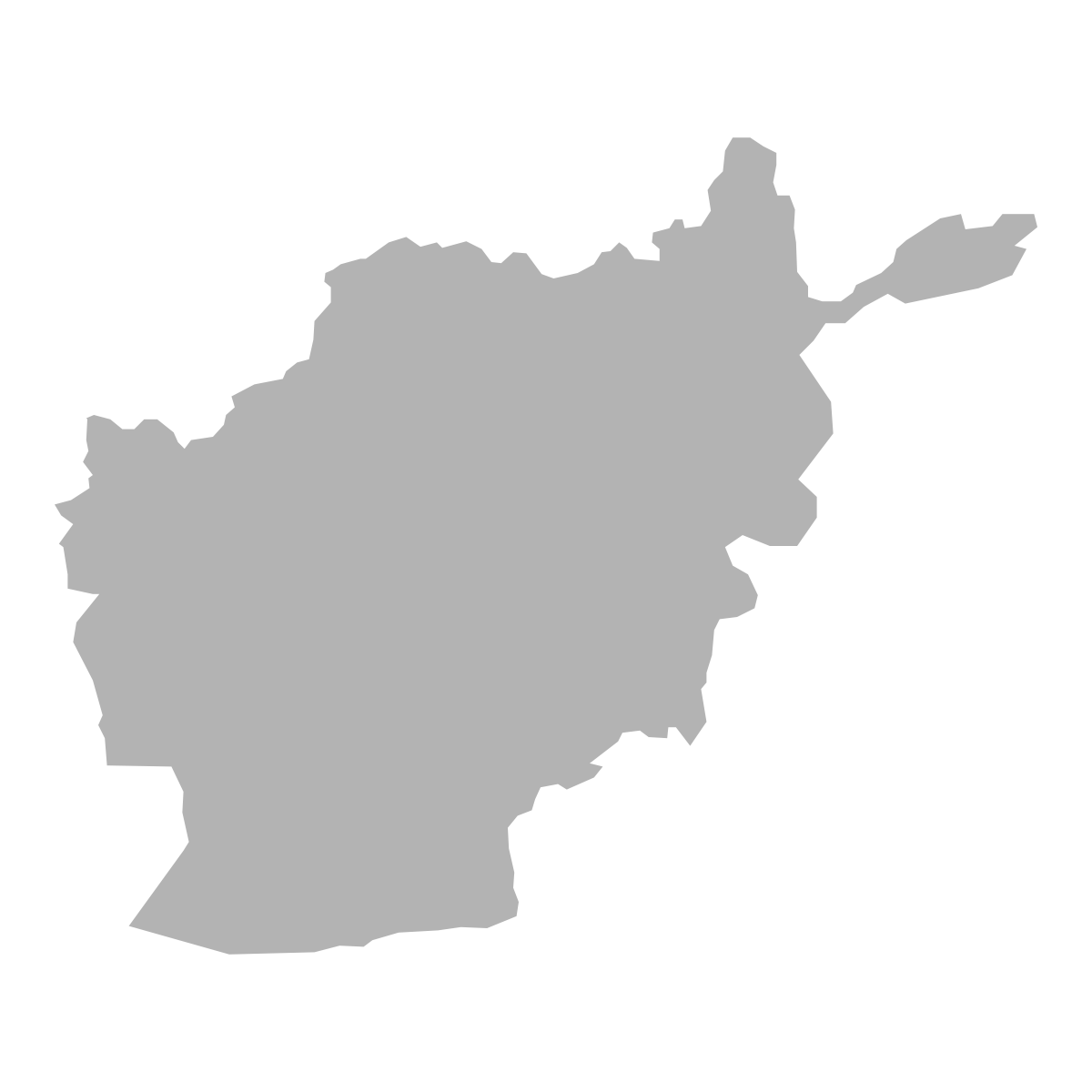 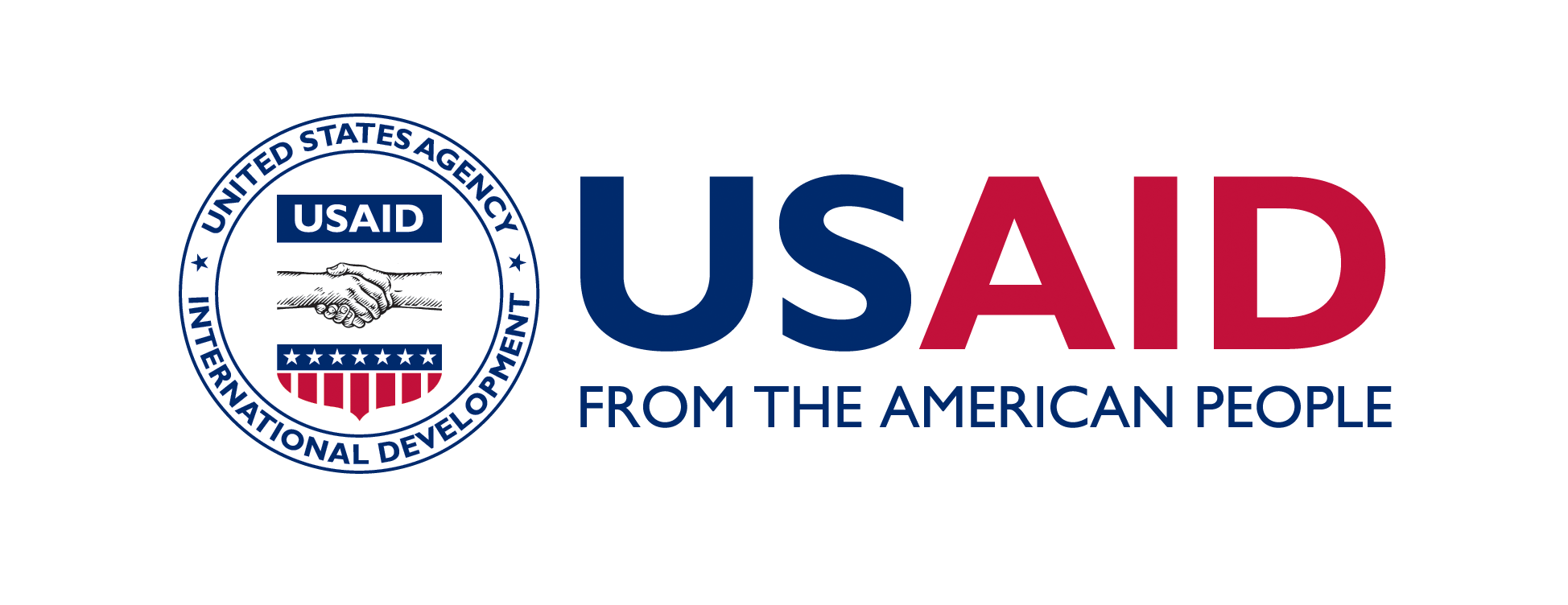 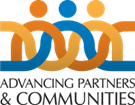 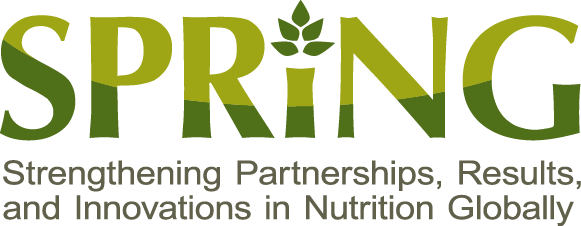 How Do Community  Health Workers Contribute to Better Nutrition?
Afghanistan
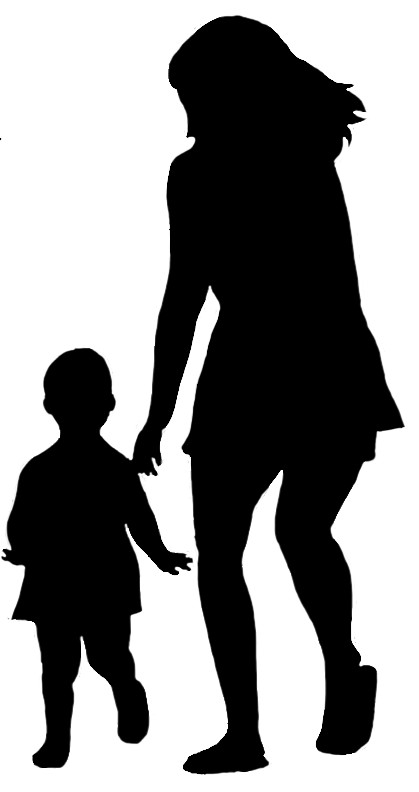 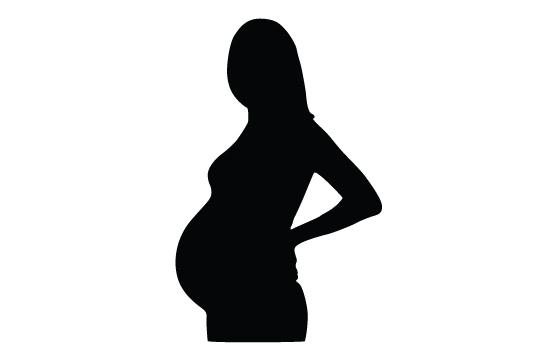 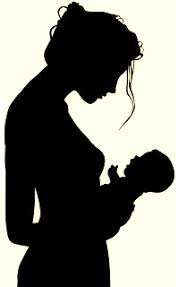 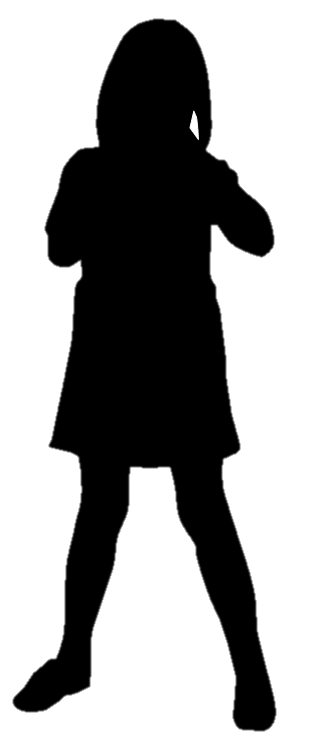 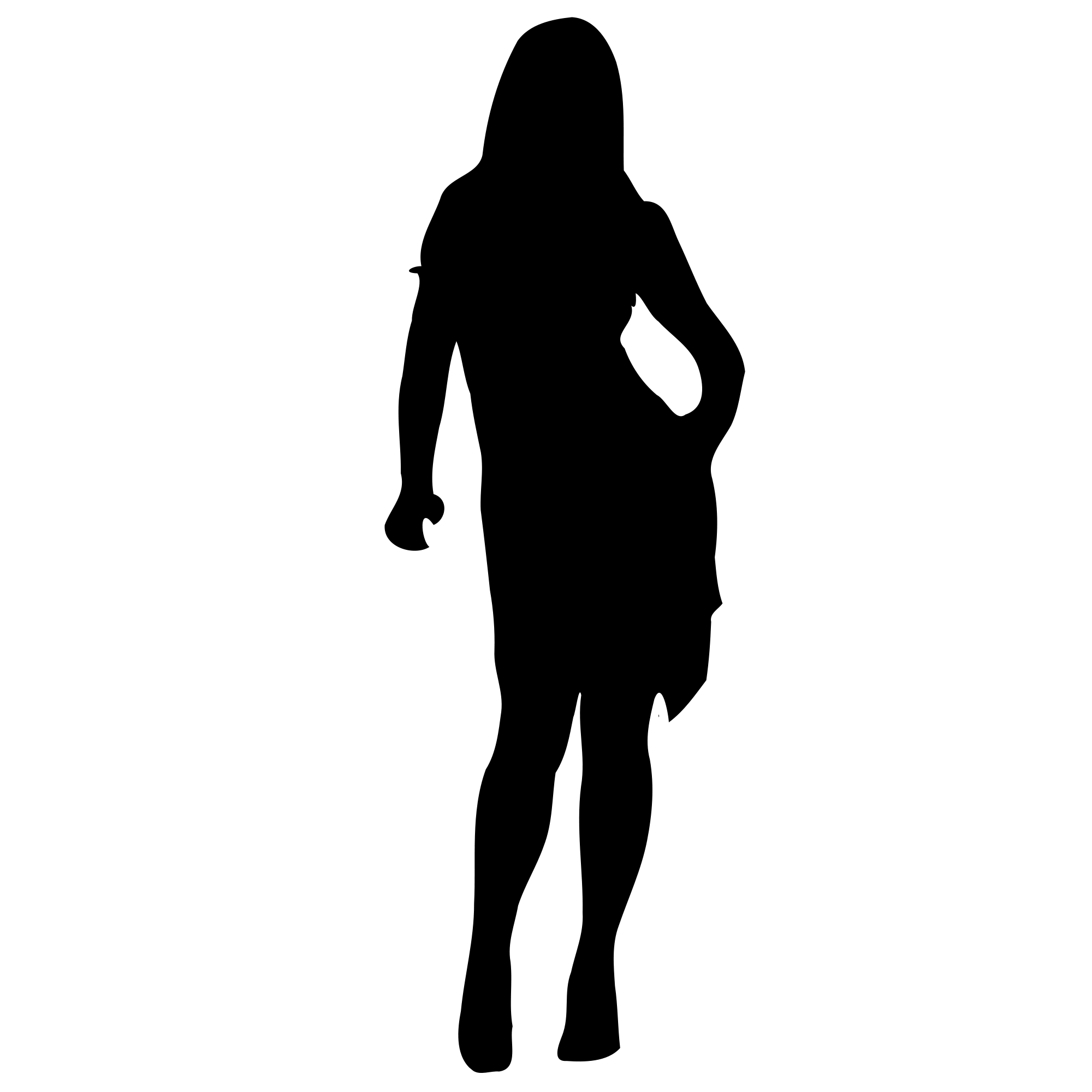 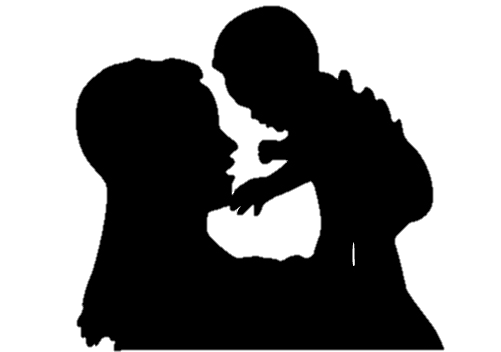 About SPRING  
The Strengthening Partnerships, Results, and Innovations in Nutrition Globally (SPRING) project is a five-year USAID-funded Cooperative Agreement to strengthen global and country efforts to scale up high-impact nutrition practices and policies and improve maternal and child nutrition outcomes. The project is managed by JSI Research & Training Institute, Inc., with partners Helen Keller International, The Manoff Group, Save the Children, and the International Food Policy Research Institute. 

About APC
Advancing Partners & Communities (APC) is a five-year cooperative agreement funded by the U.S. Agency for International Development under Agreement No. AID-OAA-A-12-00047, beginning. APC is implemented by JSI Research & Training Institute, Inc., in collaboration with FHI 360. The project focuses on advancing and supporting community programs that seek to improve the overall health of communities and achieve other health-related impacts, especially in relationship to family planning. APC provides global leadership for community-based programming, executes and manages small- and medium-sized sub-awards, supports procurement reform by preparing awards for execution by USAID, and builds technical capacity of organizations to implement effective programs.

Disclaimer 
This report is made possible by the generous support of the American people through the United States Agency for International Development (USAID) under the terms of the Cooperative Agreement AID-OAA-A-11-00031 (SPRING), managed by JSI Research & Training Institute, Inc. (JSI). The contents are the responsibility of JSI and do not necessarily reflect the views of USAID or the United States Government. 
Recommended Citation 
SPRING and APC. 2016. How Do Community Health Workers Contribute to Better Nutrition?: Afghanistan. Arlington, VA: Strengthening Partnerships, Results, and Innovations in Nutrition Globally (SPRING) project. 
SPRING JSI Research & Training Institute, Inc. 1616 Fort Myer Drive, 16th Floor Arlington, VA 22209 USA Phone: 703-528-7474 Fax: 703-528-7480 Email: info@spring-nutrition.org Internet: www.spring-nutrition.org
How to use these slides
We invite in-country stakeholders to use this information to:
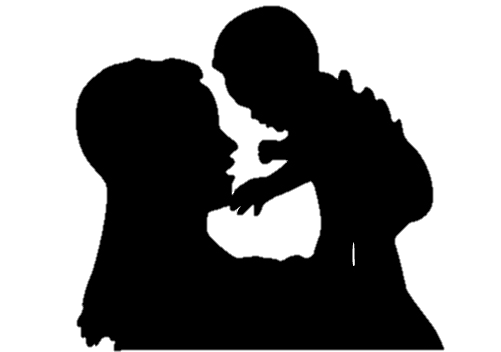 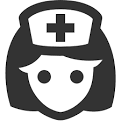 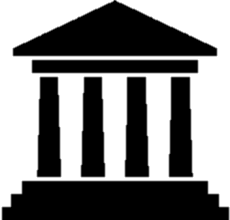 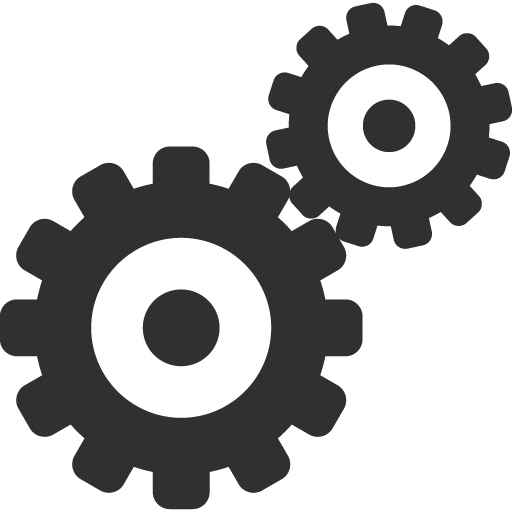 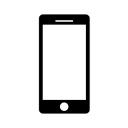 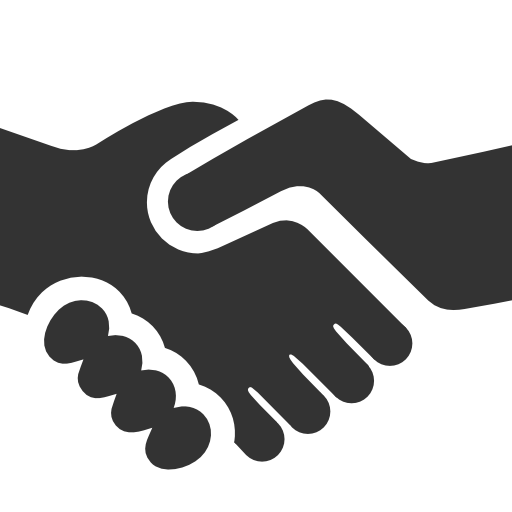 These were developed using information collected by APC, with input from SPRING, through a desk review of existing policies and documents related to community health systems. Due to the diversity and magnitude of community health programs in a given country, we collected information based on country policies/strategies that comprise the key areas of a community health system and not the realities of program implementation. Due to funding and timing, we focused on national public sector programs, and only when possible, captured community-based private sector health programs operating at scale. We encourage updates and validation to specific local contexts.
[Speaker Notes: Hide this slide if this slide during presentation.]
In Afghanistan, nutrition-related health issues persist.
33%
% children under 5
of women of reproductive age have anemia
That means 2.3 million Afghan women have a critical micronutrient deficiency (2011)
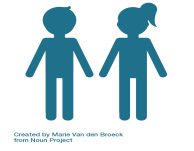 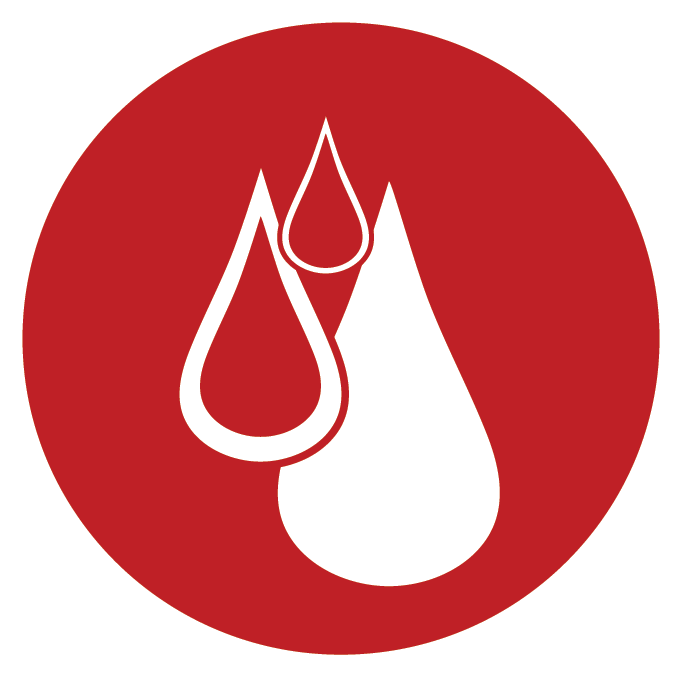 only
54%
% children under 5
of infants are exclusively breastfed for 6 months (2011)
Source: World Bank Databank: Global Nutrition Report Profile
We know evidence-based, cost-effective interventions can improve nutrition outcomes. 

It is estimated that the following 10 evidence-based, nutrition-specific interventions, if scaled to 90 percent coverage, could reduce stunting by 20 percent and severe wasting by 60 percent.
Management of severe acute malnutrition 
Preventive zinc supplementation 
Promotion of breastfeeding 
Appropriate complementary feeding 
Management of moderate acute malnutrition 

Periconceptual folic acid supplementation or fortification 
Maternal balanced energy protein supplementation 
Maternal multiple micronutrient supplementation
Vitamin A supplementation 
Maternal calcium supplementation
Source: Bhutta et al. 2013.
Studies have demonstrated the effectiveness of community health workers in achieving demonstrable health benefits directly related to the Millennium Development Goals (MDGs), including reducing child malnutrition and both child and maternal mortality. 
- Perry and Zulliger (2012)
Community health workers play a critical role in providing these proven, evidence-based, cost-effective interventions.
By making basic primary care available at the community level, CHWs make it possible for women and children to receive the services they need for better health outcomes. 

Frequently based in the communities where they are from,  community health workers (CHWs) have direct access to the community and can link with other nutrition-related community-based service providers. They can provide clients with a range of services such as medical care, information, counseling, and referral. 

However, CHWs are often expected to carry out a wide range of interventions with limited time, resources, and remuneration. They need appropriate academic curricula, training programs, and  support systems – including systems for monitoring, supporting, and mentoring. Countries like Afghanistan must take this into consideration as they scale up and expand the services provided by CHWs.
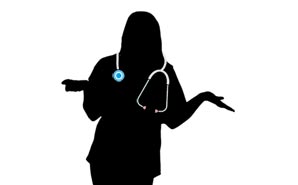 Information on the services that community health workers provide and the systems that support them in doing their work is often hard to find.
To begin to fill this void, the two USAID-funded projects - Advancing Partners and Communities (APC)  and Strengthening Partnerships , Results, and Innovations in Nutrition Globally (SPRING) - collaborated to conduct a desk review of existing policies and documents related to community health systems. 

Due to the diversity and magnitude of community health programs in a given country, we collected information based on individual country policies/strategies that comprise the key areas of a community health system and not the realities of program implementation. Due to funding and timing, we focused on national public sector programs, and only when possible, captured community-based private sector health programs operating at scale.
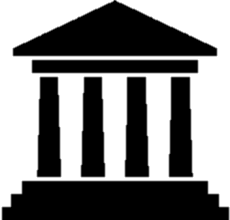 These are our findings: 
This is what community health workers can do in Afghanistan, according to government policy.
See the Data Notes at the end for more on how data were collected and analyzed.
Community health service delivery in Afghanistan is guided by multiple policies.
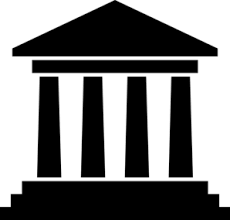 Afghanistan has one main cadre of 
community health workers.
Community Health Workers (CHW)– the community-level arm of the CBHC program. CHWs conduct health education sessions, promote healthy behaviors, facilitate community mobilization, and provide basic health care services for common and simple illnesses, with a general focus on maternal and child health, FP, and WASH.
28,000 in country1: 1,000-1,500 people*
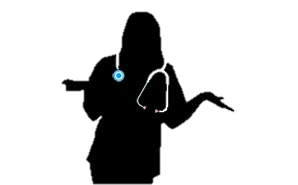 *Equivalent to approximately 100–150 families
Community health workers in Afghanistan provide services in multiple health service delivery areas.
Services provided by CHWs
Services not provided by CHWs
How is training 
managed for CHW cadres?

National training curriculum is available
Nutrition is included in the training curriculum
Community health workers in Afghanistan support improved nutrition outcomes throughout the continuum of care.
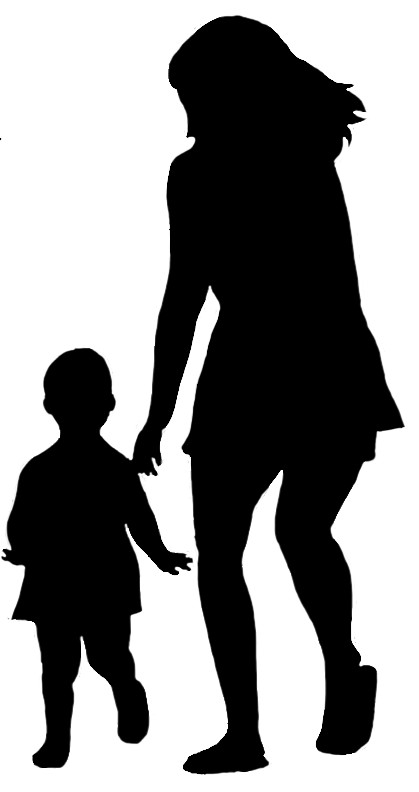 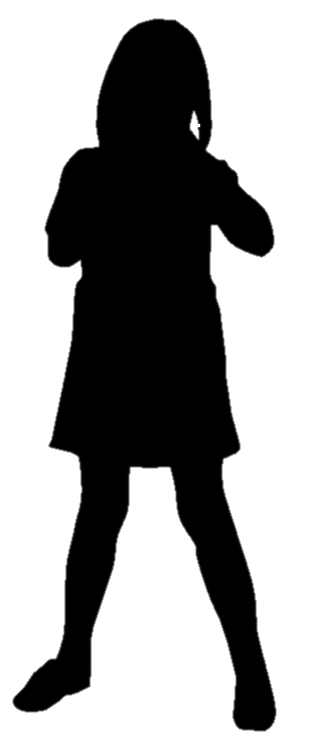 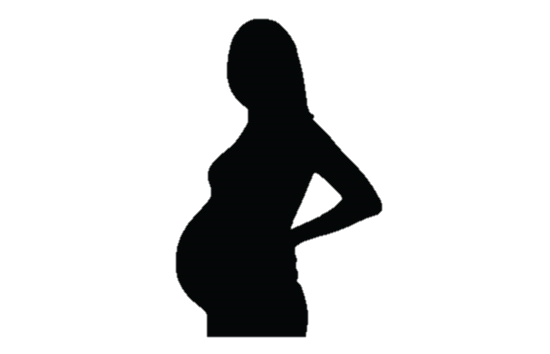 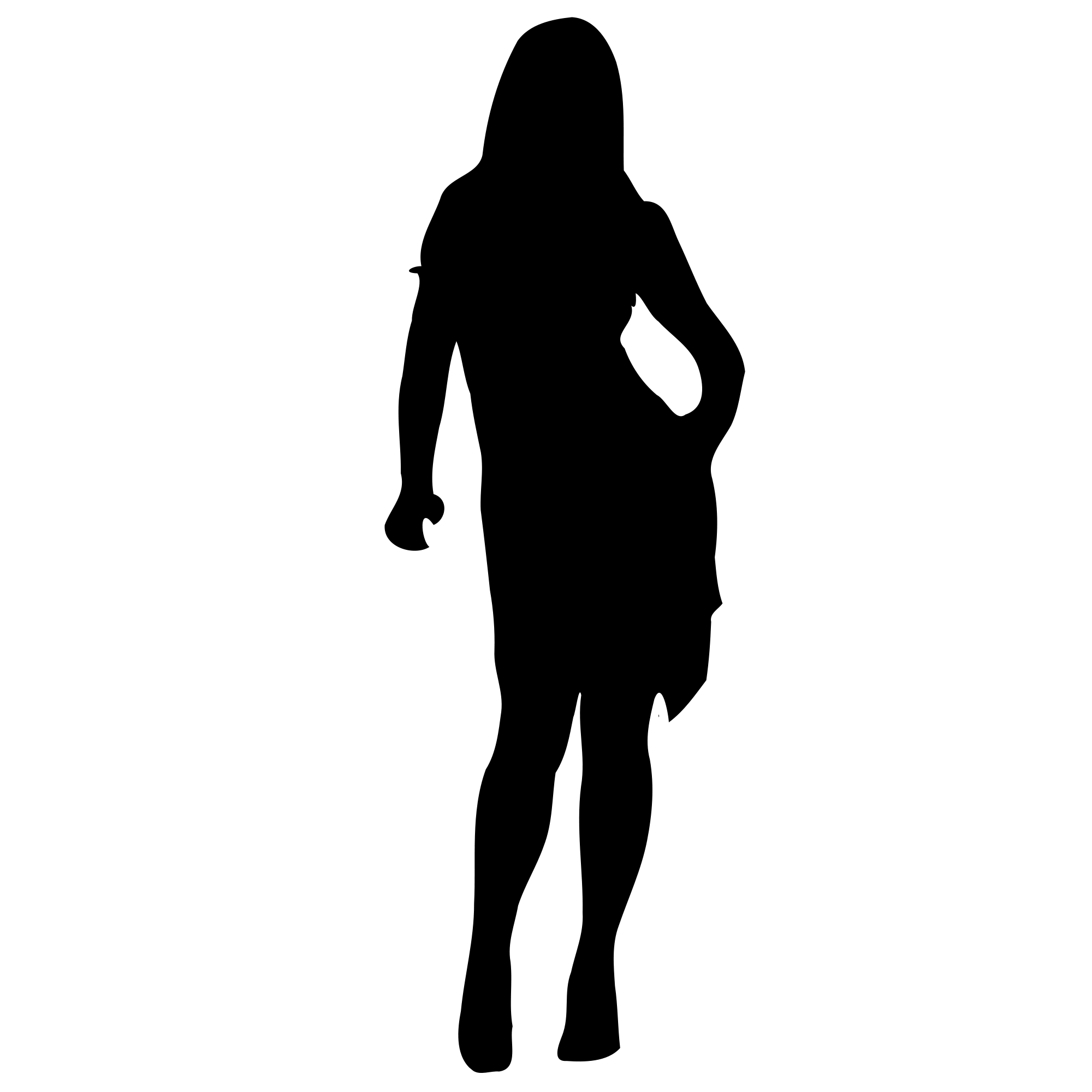 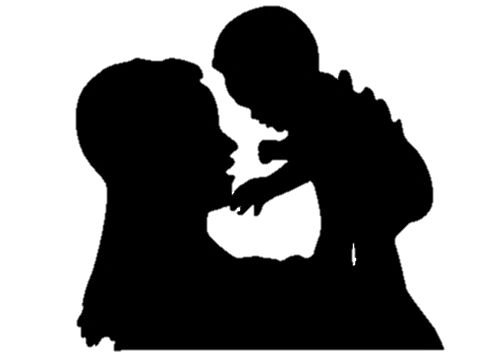 How we present our findings on nutrition services provided by community health workers.
Services, listed in tables, are categorized as nutrition assessment, counseling, or support actions.
The tables presented for each stage of life across the continuum of care include specific nutrition-related services queried as part of the Community Health Systems Catalog Assessment.

For each stage of life,  we indicate if the service is provided by community health workers and which cadres have the responsibility to provide that service.
Service not provided by CHWs or not clearly specified in policy
Services provided by CHWs
For adolescents
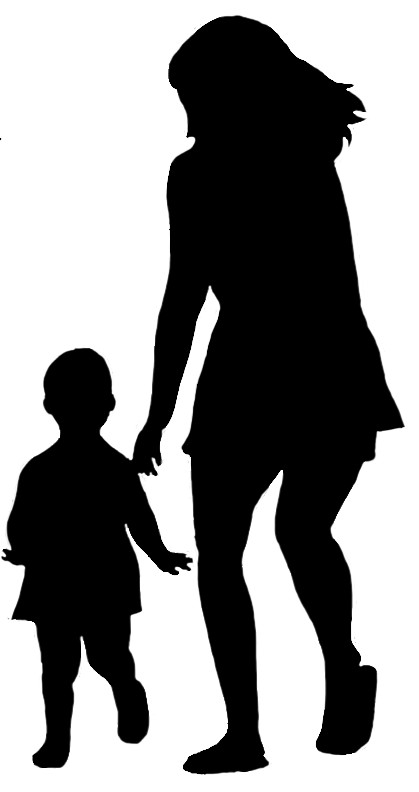 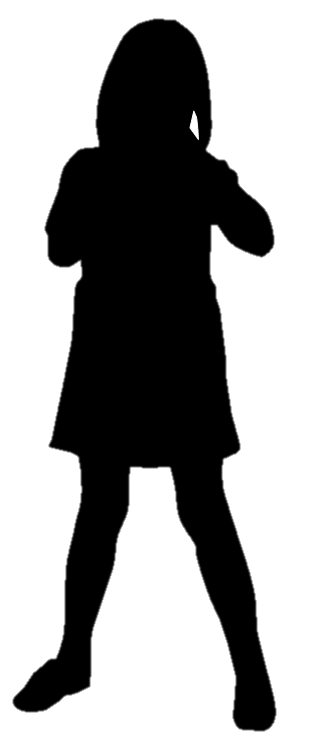 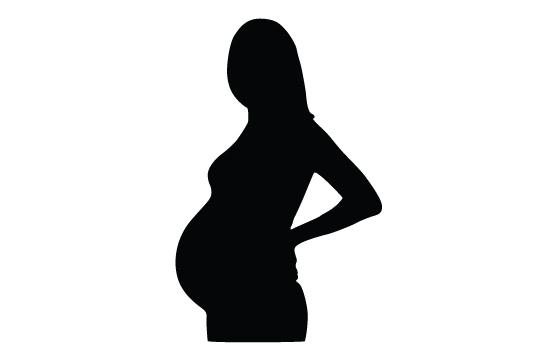 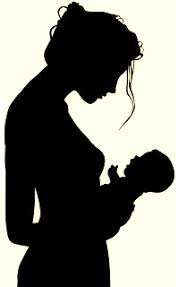 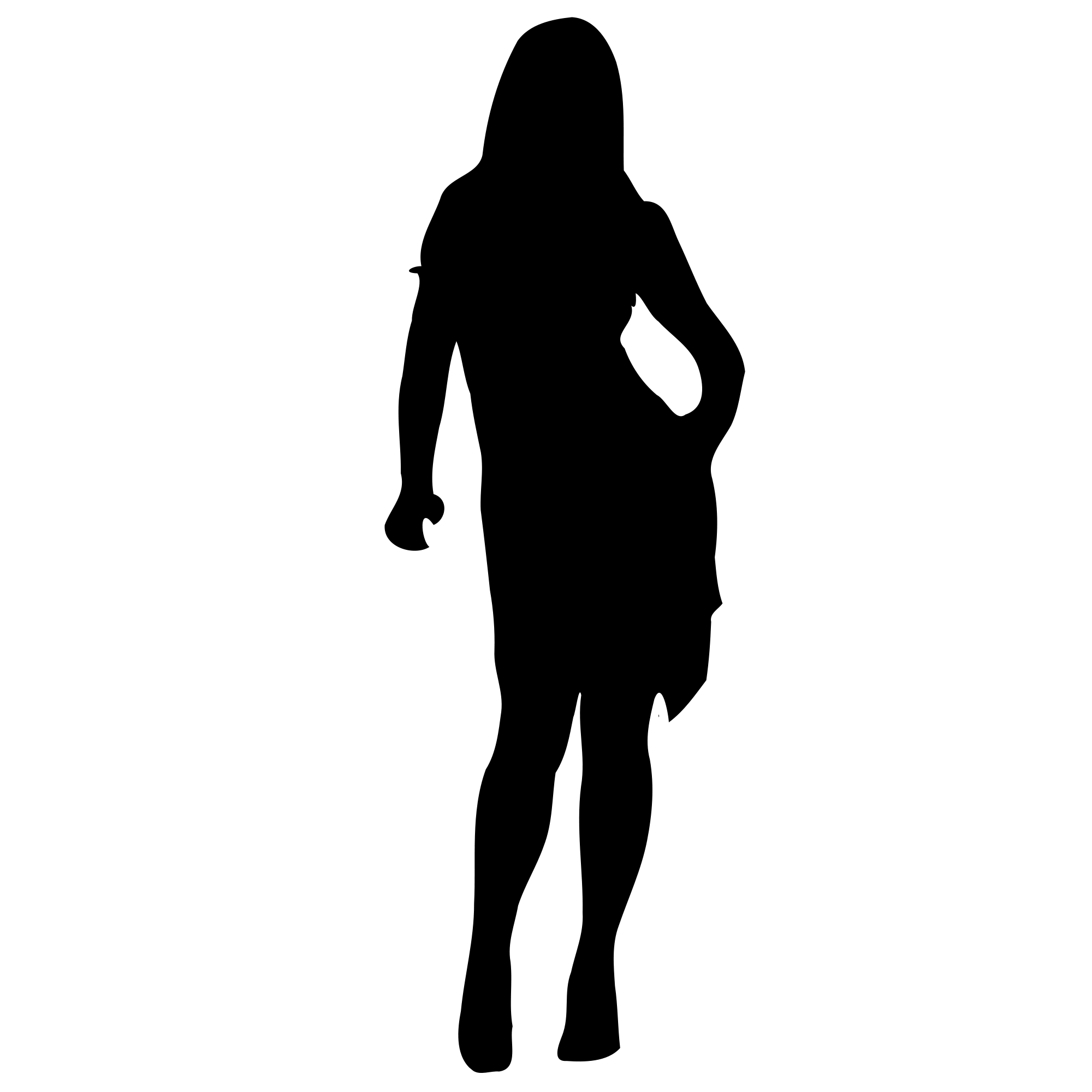 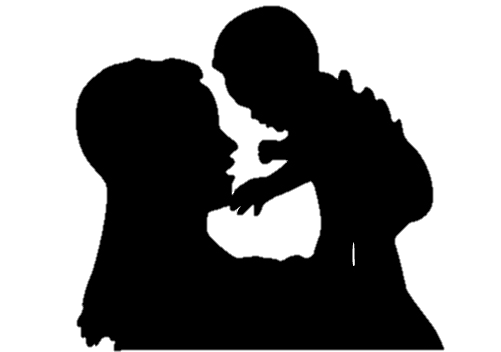 For pregnant women
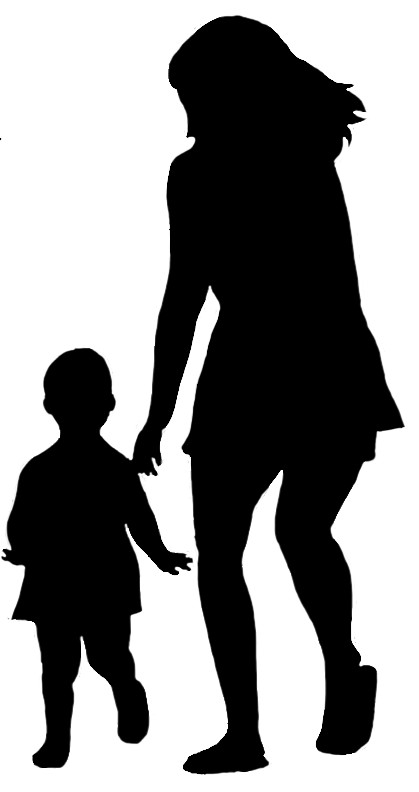 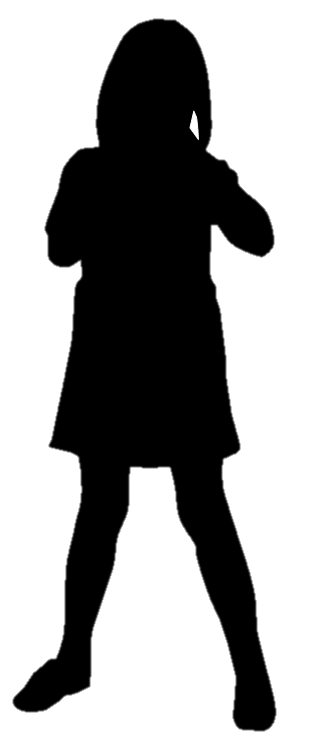 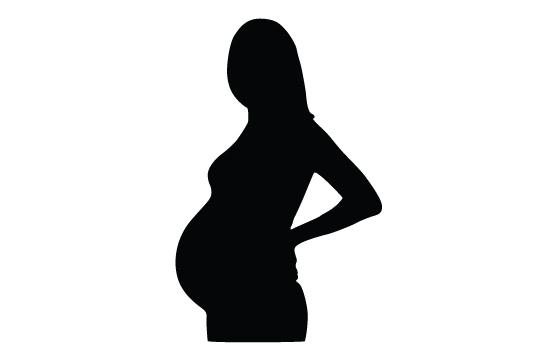 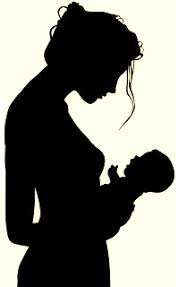 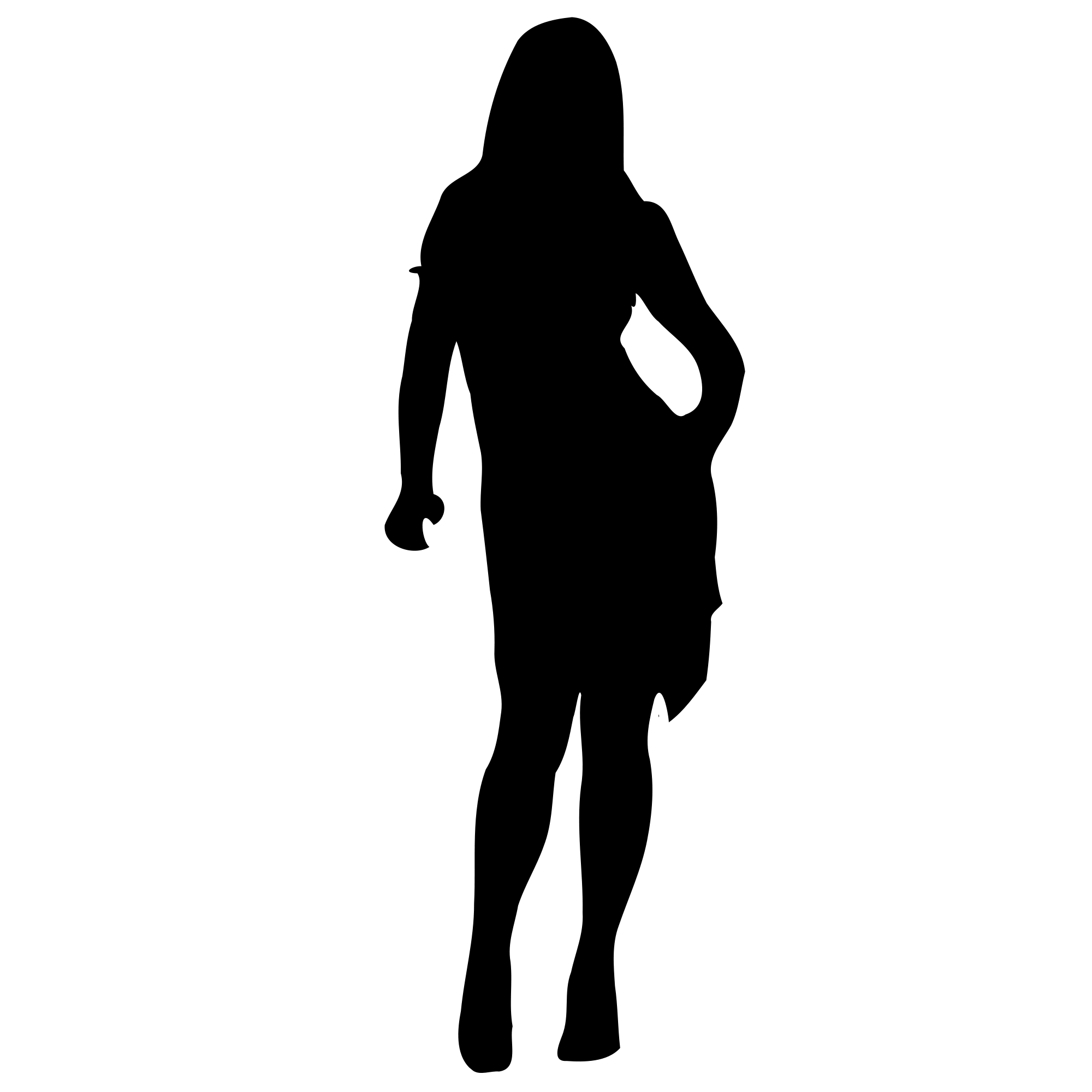 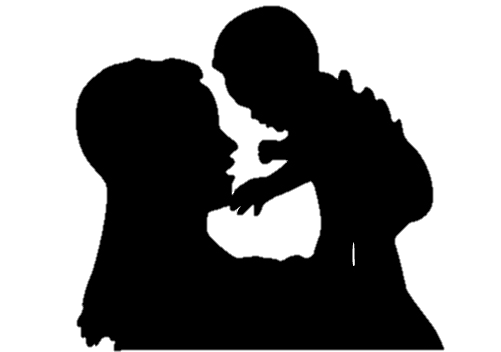 For breastfeeding women
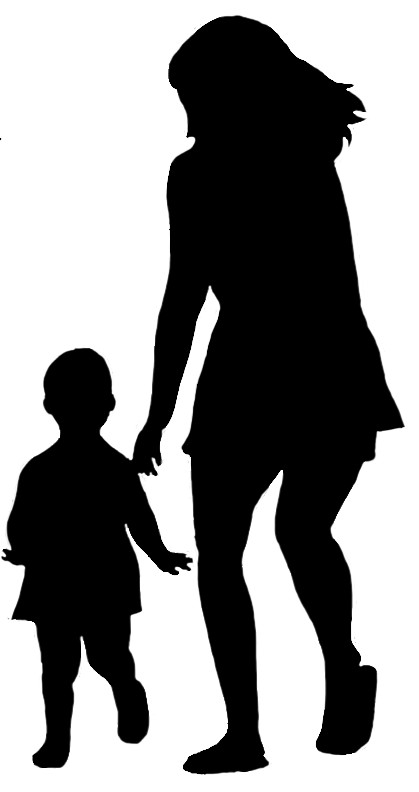 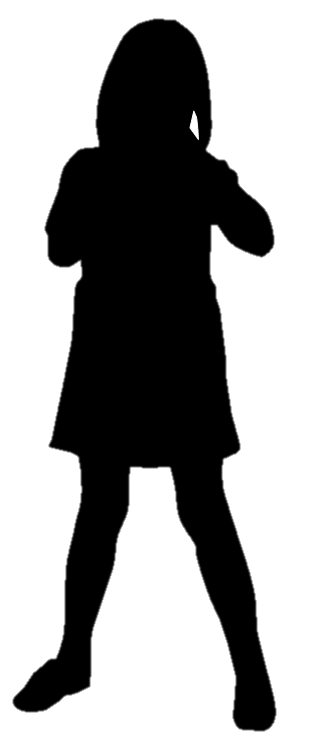 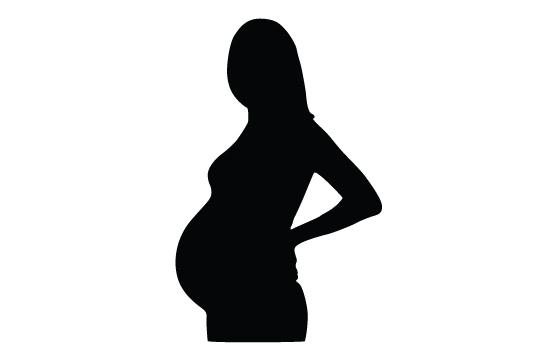 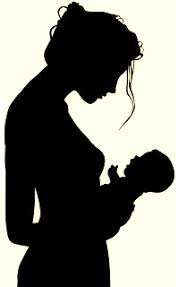 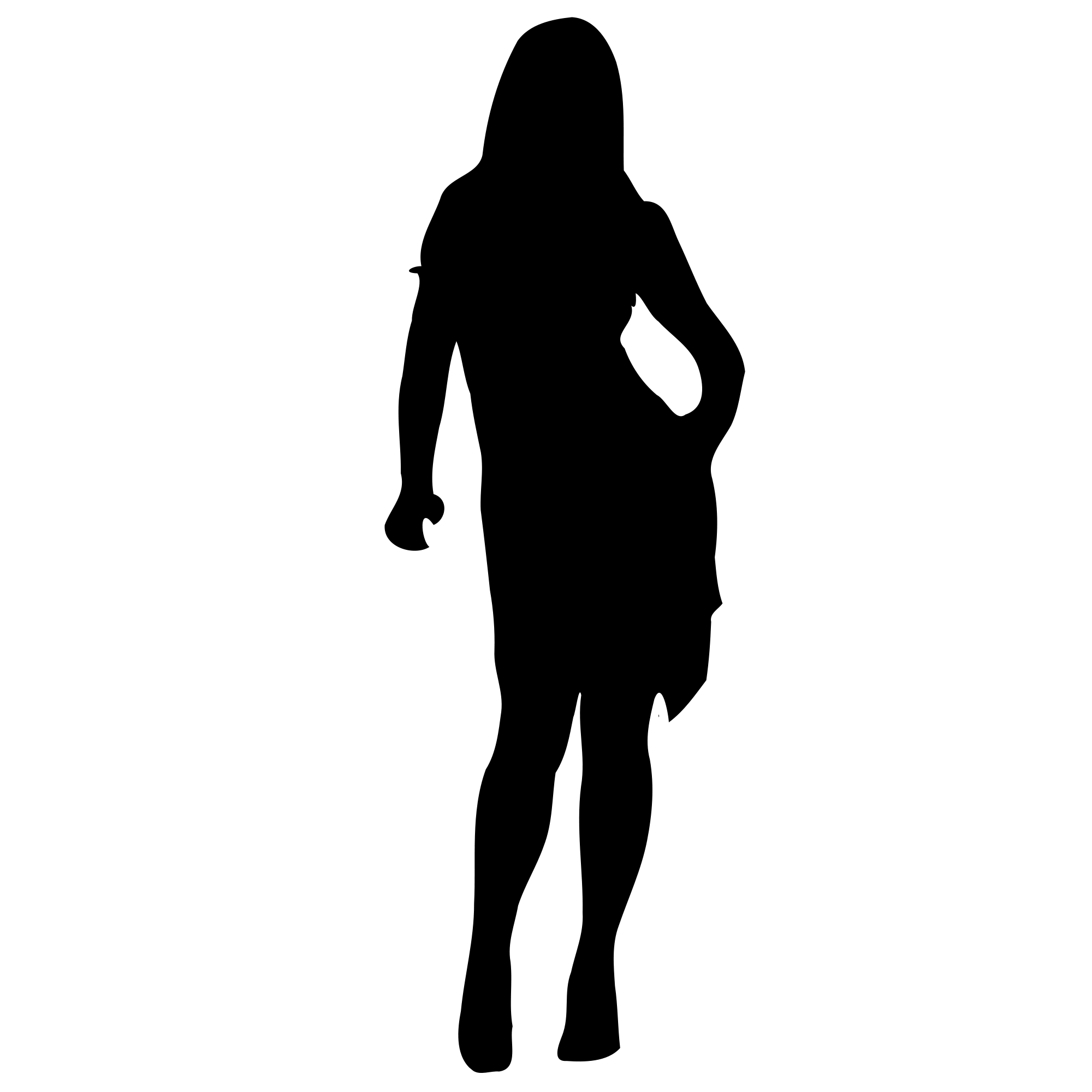 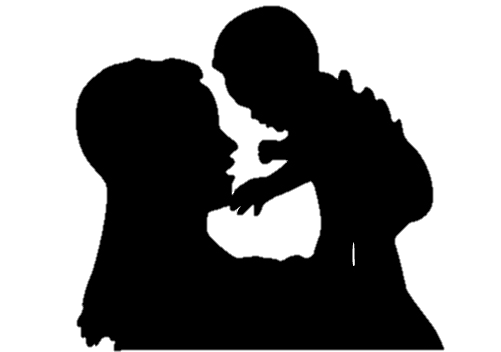 For newborns
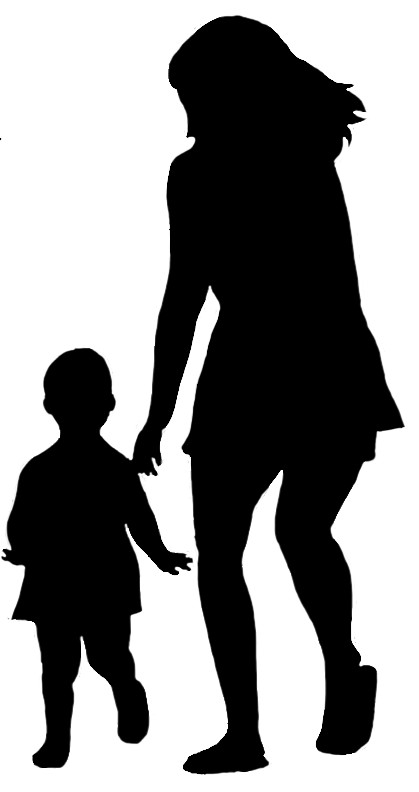 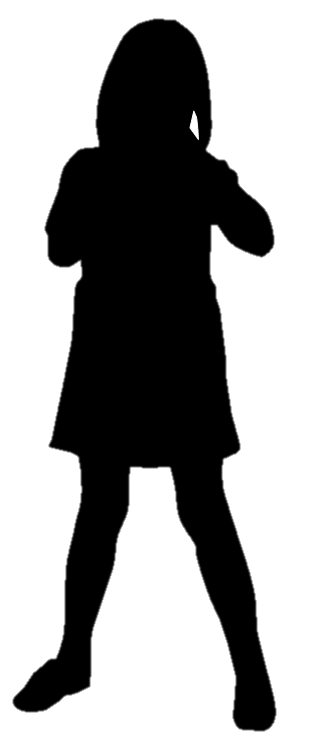 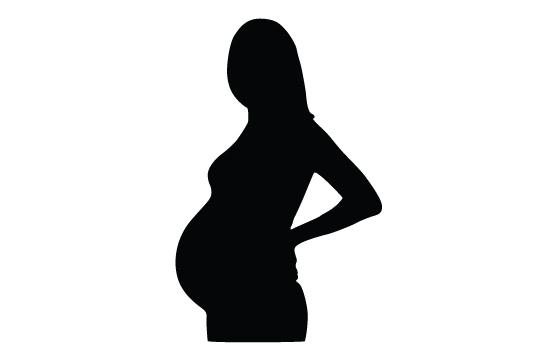 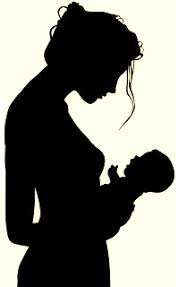 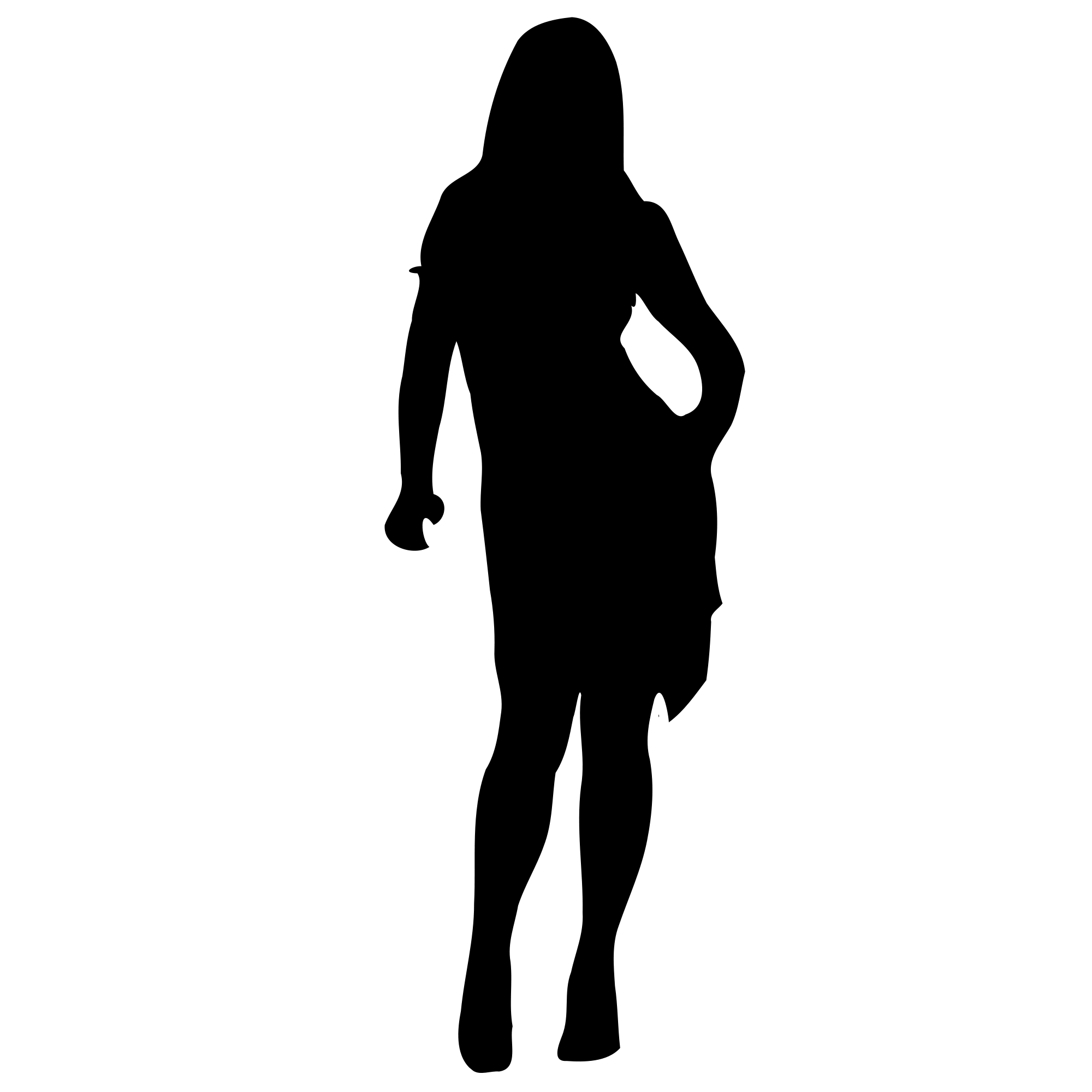 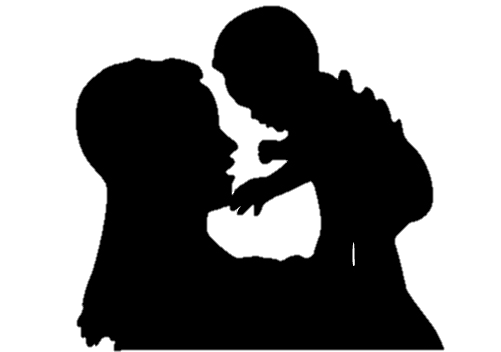 For children
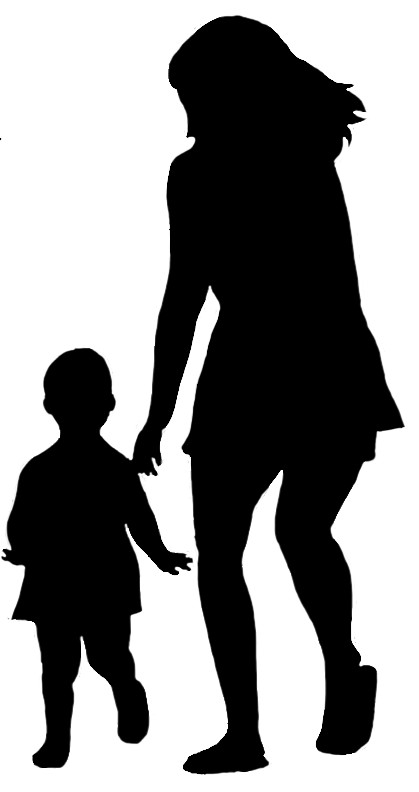 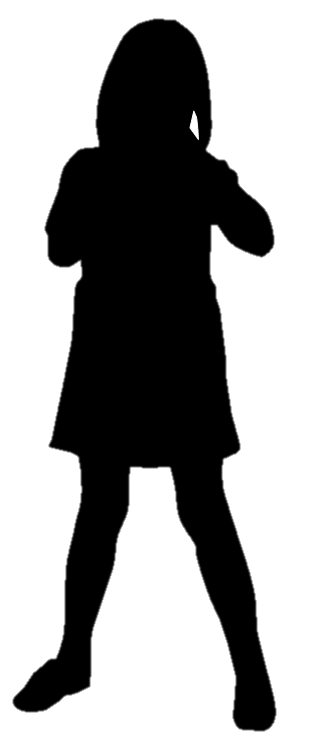 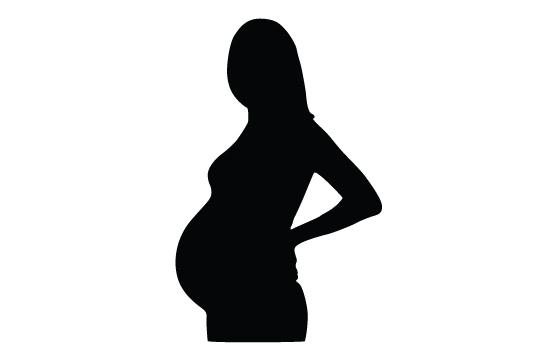 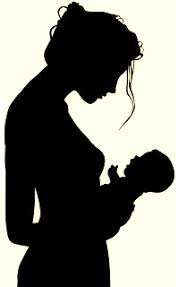 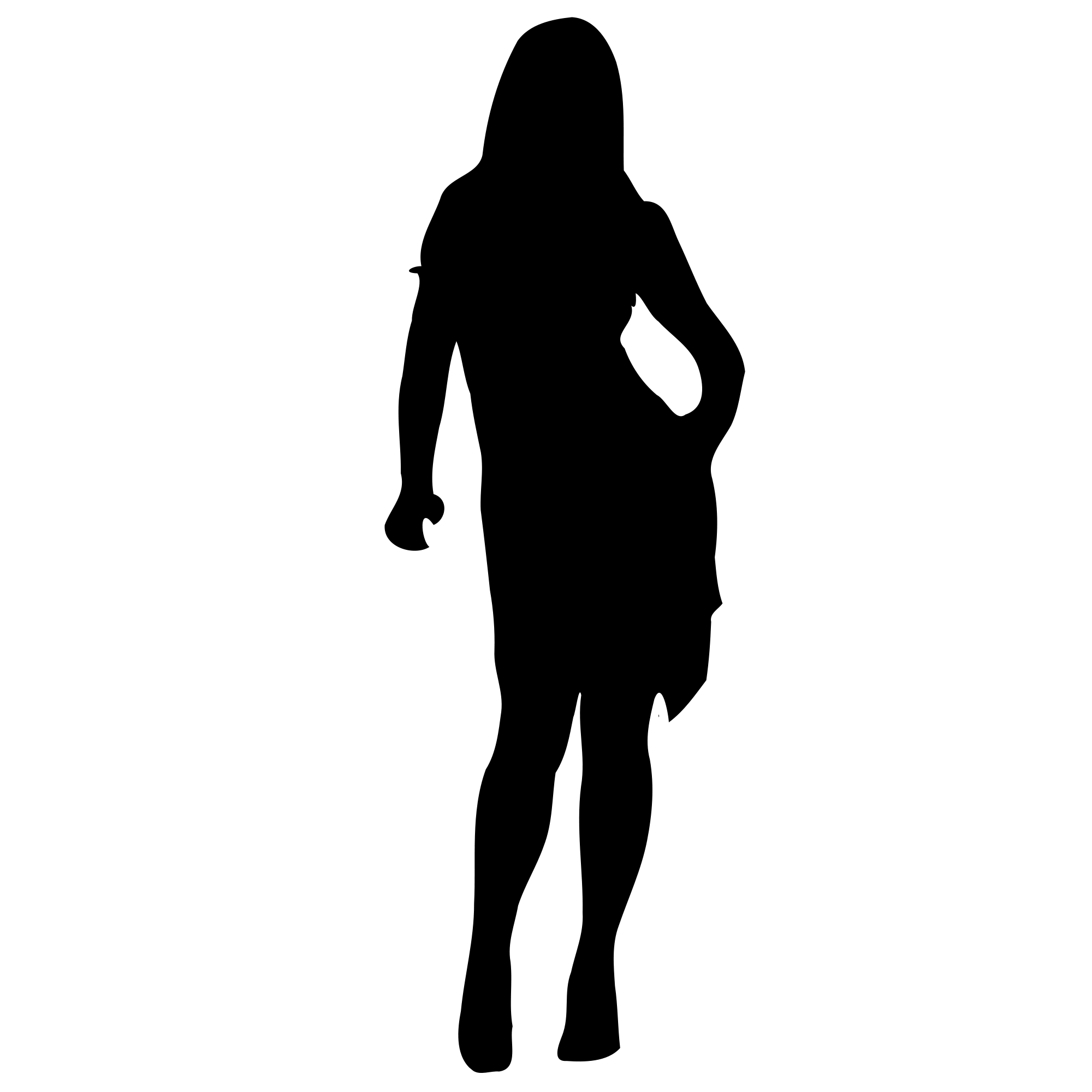 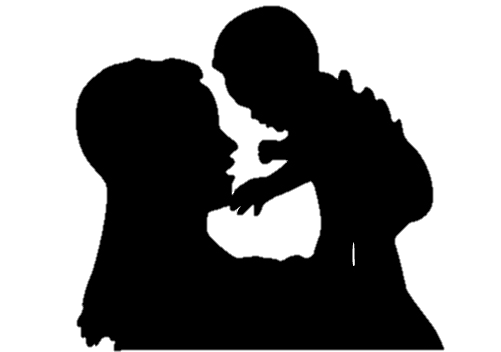 For all stages of life
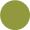 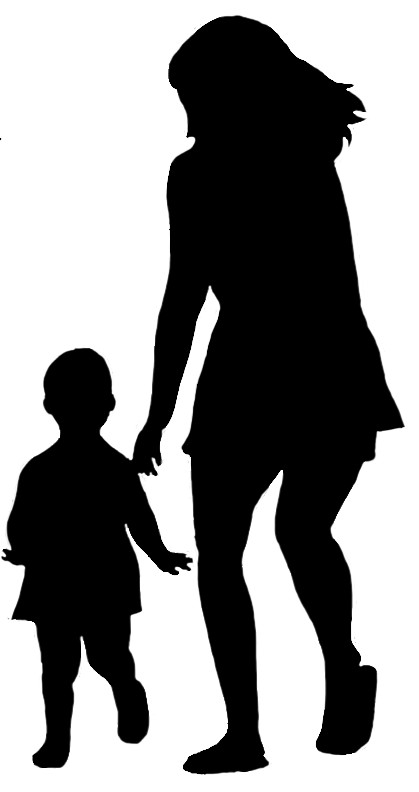 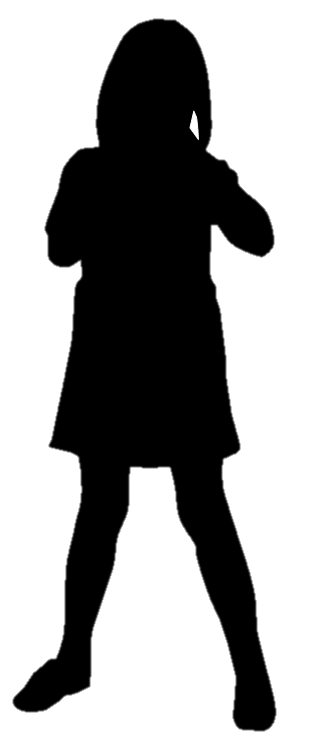 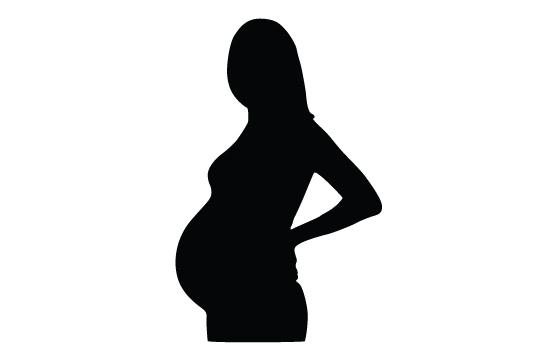 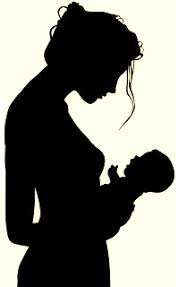 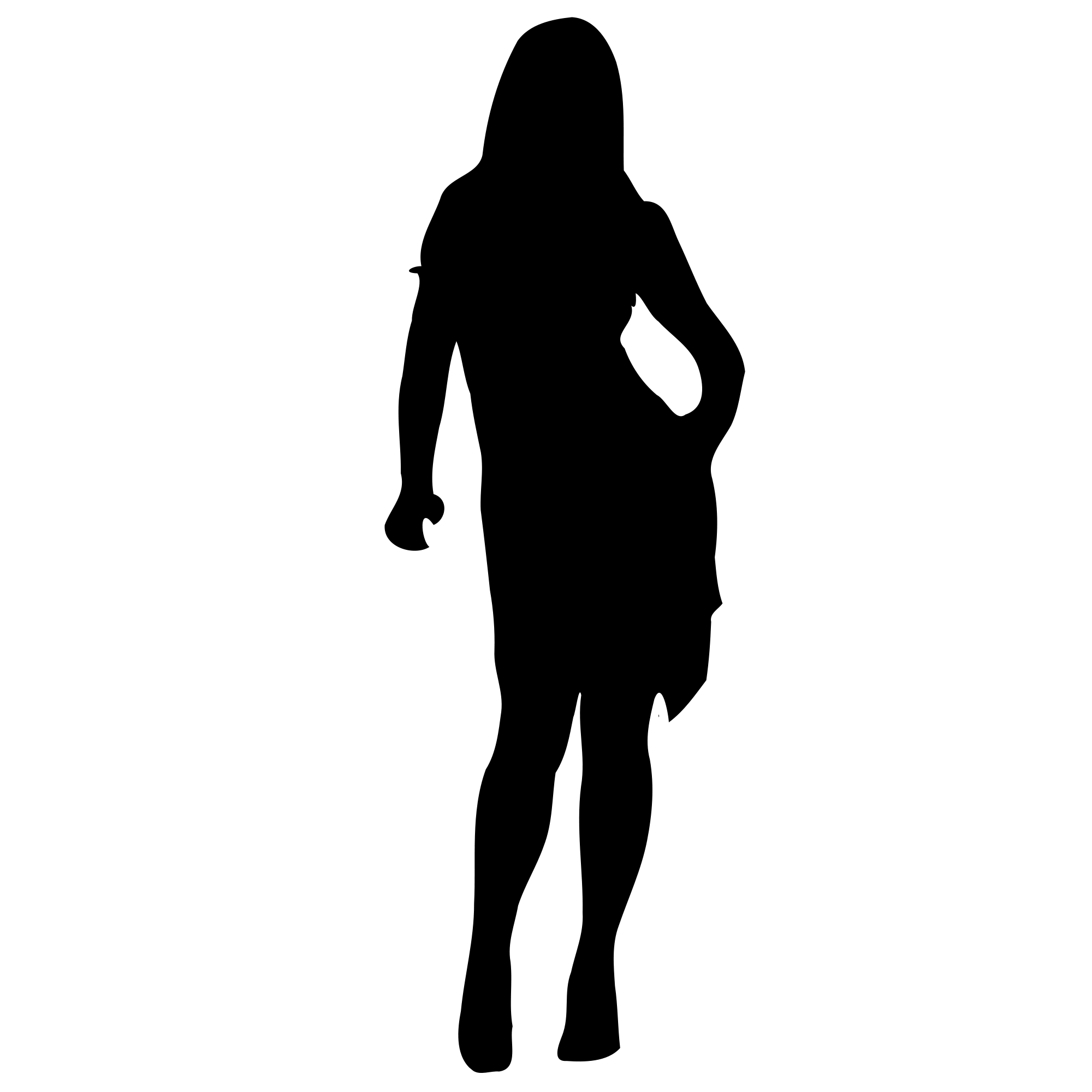 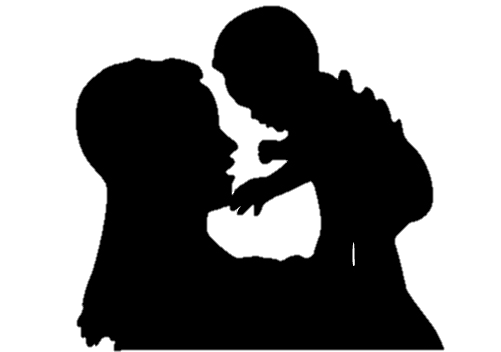 Our key takeaways
In Afghanistan, CHWs provide 30 of the recommended 38 nutrition services discussed in this assessment.
Services provided by CHWs
Service not provided by CHWs or not clearly specified in policy
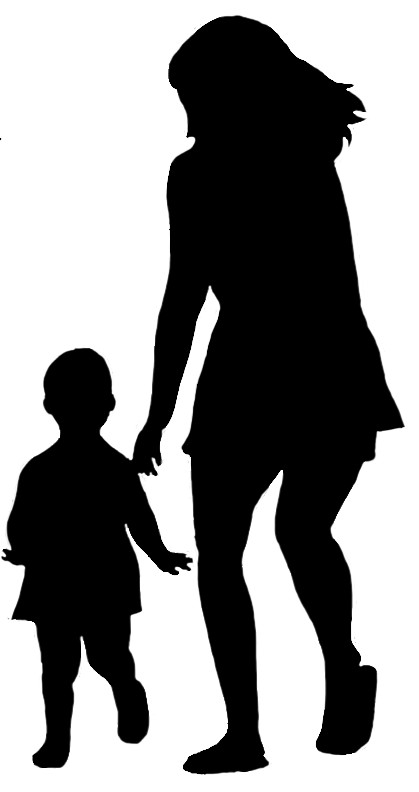 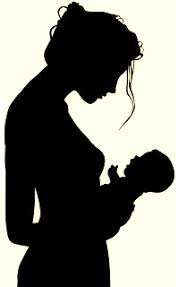 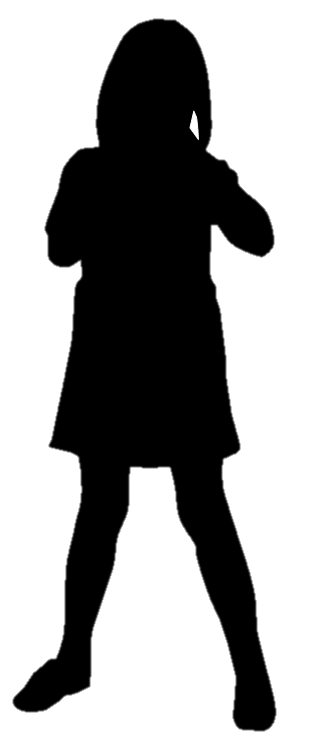 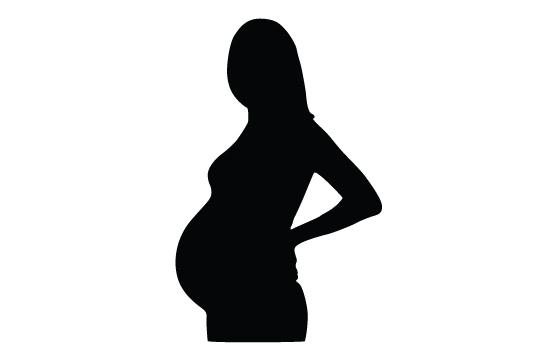 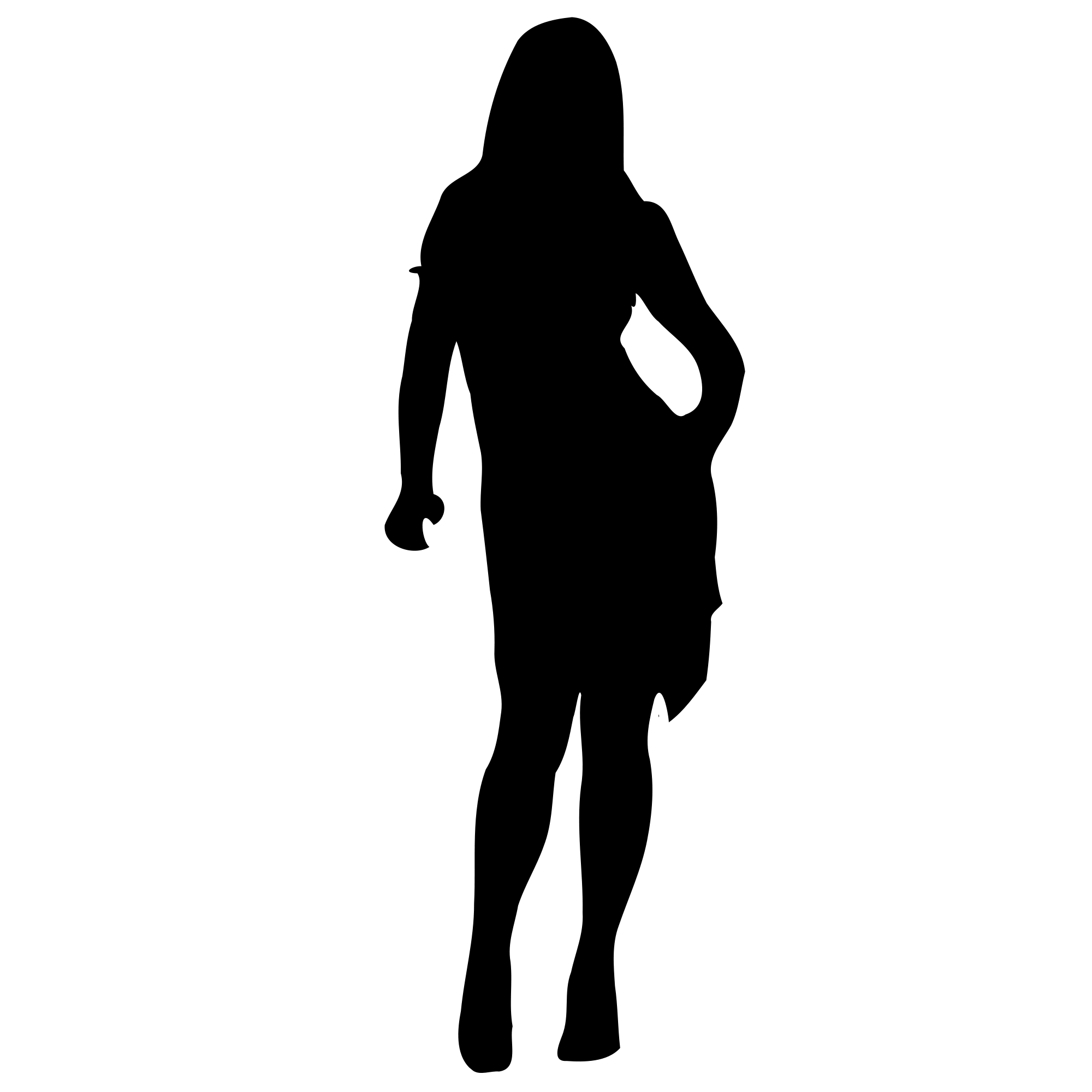 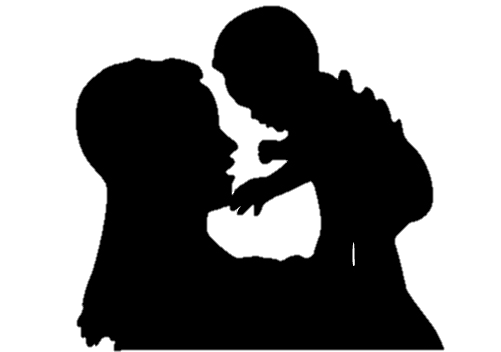 Data Notes
This effort was undertaken as part of the wider Community Health Systems Catalog data collection effort. 

You can find more details on the Community Health System in Afghanistan and data on other countries at: www.advancingpartners.org/
resources/chsc
This document includes rich information about community-level nutrition policies and services in Afghanistan. The data represented here are based on a detailed analysis of survey responses and a review of select policies related to nutrition responsibilities of community health workers.

The data come with their own caveats. Policies do not always specify which particular actions CHWs are allowed or expected to perform, nor do they give any real indication of what actions CHWs actually do perform. Policies can be general, ambiguous, and/or contradictory. For instance, a policy might list "referral for antibiotics" but it doesn't specify which antibiotics.

Furthermore, Afghanistan is a highly decentralized country. In some states the policies and guidelines reviewed may not be adopted at all, may be adapted, and/or may be integrated into other documents.

You can learn more about how to map health workforce activities with the SPRING Nutrition Workforce Mapping Toolkit, available at 
spring-nutrition.org/publications/tools/nutrition-workforce-mapping-toolkit
References
Bhutta, Zulfiqar A., Jai K. Das, Arjumand Rizvi, Michelle F. Gaffey, Neff Walker, Susan Horton, Patrick Webb, Anna Lartey, Robert E. Black, The Lancet Nutrition Interventions Review Group, the Maternal and Child Nutrition Study Group. 2013. “Evidence-based interventions for improvement of maternal and child nutrition: what can be done and at what cost?” Lancet 382 (9890):452-477. doi:10.1016/S0140-6736(13)60996-4. (https://goo.gl/jrMUov)
Global Nutrition Report. “2014 Nutrition Country Profile, Afghanistan.” 2014. (https://goo.gl/0QZgw9)
World Bank DataBank. “Health Nutrition and Population Statistics.” 2016. World Bank Group: Washington, D.C. (https://goo.gl/w1DrLr)
Perry, Roger and Rose Zulliger. 2012. “How Effective Are Community Health Workers? An Overview of Current Evidence with Recommendations for Strengthening Community Health Worker Programs to Accelerate Progress in Achieving the Health-related Millennium Development Goals.” JHU: Baltimore, MD.  (https://goo.gl/3x9K91)
Additional Resources on CHWs
Community Health Systems Catalog - An innovative and interactive reference tool on country community health systems intended for ministries of health, program managers, researchers, and donors interested in learning more about the current state of community health systems. (https://goo.gl/N1QKYK)
Essential Package of Health Services Country Snapshot Series - A series of country profiles that analyzes the governance dimensions of Essential Packages of Health Services (EPHS), including how government policies contribute to the service coverage, population coverage, and financial coverage of the package (https://goo.gl/2M6FXr)
Community Health Worker (CHW) Central - An online community of practice for sharing resources and experiences and discussing questions and ideas on CHW programs and policy. (https://goo.gl/dacnl5)
The Community Health Framework - A framework  developed for government decision makers to structure dialogues, answer questions, develop recommendations, and foster continuous learning about community health. (https://goo.gl/VZImbm) 
Global Experience of Community Health Workers for Delivery of Health Related Millennium Development Goals: A Systematic Review, Country Case Studies, and Recommendations for Integration into National Health Systems - A systematic review of CHW programs and their impact on  health-related Millennium Development Goals (MDGs) as well as eight in-depth country case studies in Sub-Saharan Africa (Ethiopia Mozambique and Uganda), South East Asia (Bangladesh, Pakistan and Thailand) and Latin America (Brazil and Haiti). (https://goo.gl/5G0Vbc)
How Effective Are Community Health Workers? An Overview of Current Evidence with Recommendations for Strengthening Community Health Worker Programs to Accelerate Progress in Achieving the Health-related Millennium Development Goals - An update and supplement to the previous paper on the effectiveness of CHWs in providing a range of health services and improving health and nutrition outcomes. (https://goo.gl/jKx2Zg)
Additional Resources from Afghanistan
We were unable to find resources on the provision of nutrition services by CHWs in Afghanistan; however, some of these may be useful:
Islamic Republic of Afghanistan Ministry of Public Health Reproductive Health Directorate Safe motherhood Initiative Guidance Note For Scaling Up Coverage of Maternal and Newborn Care Intervention At The Community Level - Guidance intended to provide a framework to support consistent and coordinated implementation of initiative to improve maternal and newborn care practices at household and community level, guide actors working at community level to initiate and scale-up coverage of community based newborn care interventions, and provide opportunity for generating further evidence for strengthening of newborn care in Afghanistan at both facility and community level in a coherent manner. This document serves as a tool for providers of the Basic Package of Health Services (https://goo.gl/bo5dKv)
Toward universal coverage in Afghanistan: A multi-stakeholder assessment of capacity investments in the community health worker system - This paper outlines the results of a mixed-methods study intended to determine systemic constraints in the CHW system and stakeholders' perspectives and investments at the national, facility and community levels. It discusses a variety of aspects of the health system in Afghanistan, and discusses potential improvements in health policy, structure, and the support system for increased CHW performance. (https://goo.gl/rnVROa)
Community health workers of Afghanistan: a qualitative study of a national program - Armed conflicts leave behind devastating health and social system impacts. Community Health Workers serve as both health organizers and community developers in this multiethnic and multilingual country. This paper aims to examine the CHW program post-conflict in Afghanistan, to identify facilitators and challenges that workers face. (https://goo.gl/iZ7WhV)
Learn more at: 
www.spring-nutrition.org
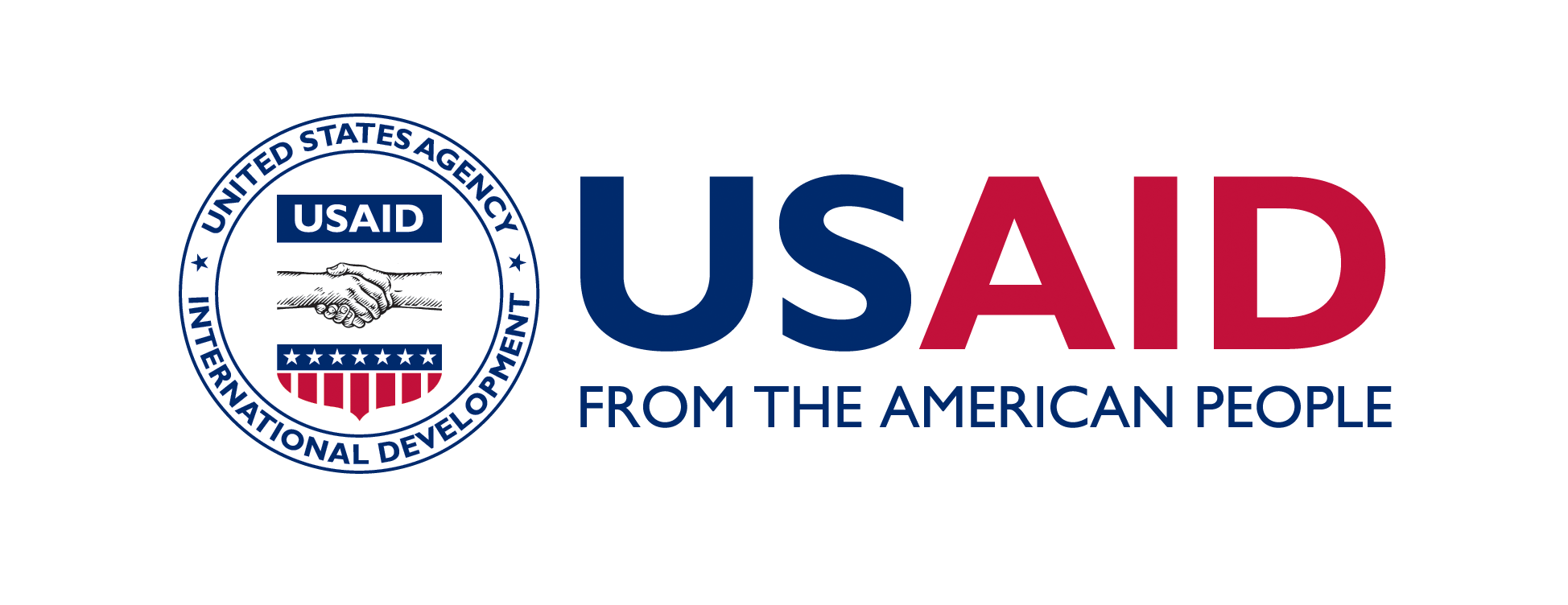 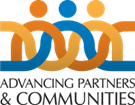 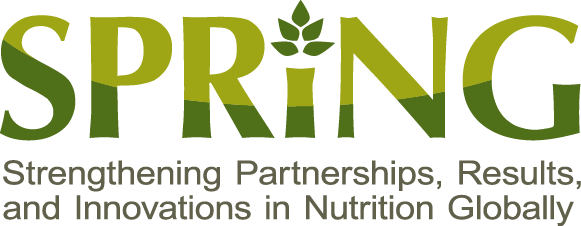